Figure 6. Covernet fibrils and striated-sheet matrix in Tecta mutants. (A–D) Transmission electron micrographs ...
Hum Mol Genet, Volume 23, Issue 10, 15 May 2014, Pages 2551–2568, https://doi.org/10.1093/hmg/ddt646
The content of this slide may be subject to copyright: please see the slide notes for details.
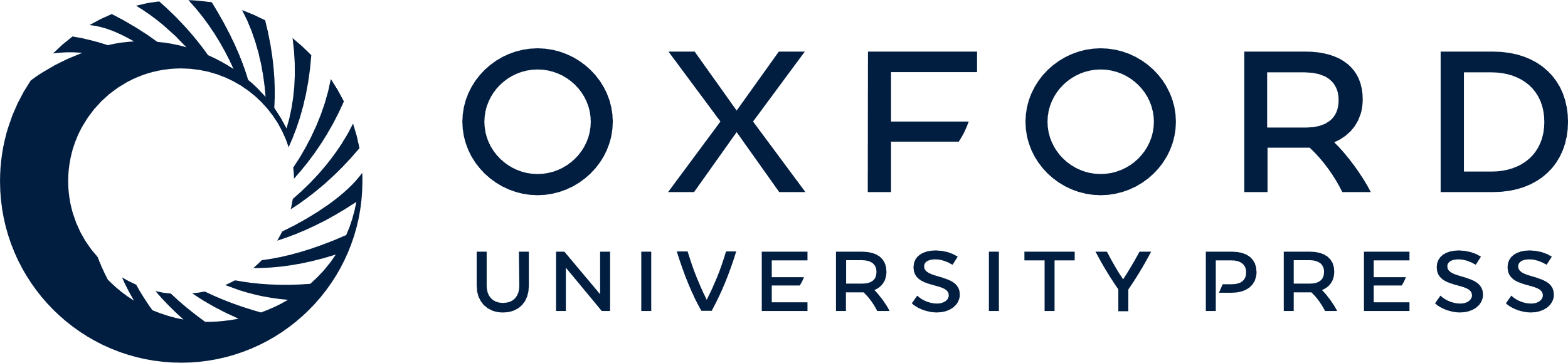 [Speaker Notes: Figure 6. Covernet fibrils and striated-sheet matrix in Tecta mutants. (A–D) Transmission electron micrographs depicting covernet fibrils from basal tectorial membrane profiles in wild type (A), TectaC1619S/+ (B), TectaL1820F,G1824D/+ (C) and TectaC1837G/+ (D) mice. In mice of all genotypes, covernet fibrils appear to be comprised of electron dense, compacted striated-sheet-like material. However, in TectaC1619S/+ mice (B), the fibrils are more numerous and are of much smaller diameter than those of wild-type mice (A), whilst those of TectaL1820F,G1824D/+ (C) and TectaC1837G/+ (D) mice, although of normal cross-sectional appearance, are often partly separated from the underlying collagenous matrix. (E–H) Transmission electron micrographs depicting striated-sheet matrix (arrows) and collagen fibril bundles (arrowheads) from apical-coil tectorial membrane profiles in wild type (A), TectaC1619S/+ (B), TectaL1820F,G1824D/+ (C) and TectaC1837G/+ (D) mice. In all genotypes striated-sheet matrix with a normal appearance is present in lateral regions of the tectorial membrane. Scale bar in D = 500 nm and applies to A–D, scale bar in H = 500 nm and applies to E–H.


Unless provided in the caption above, the following copyright applies to the content of this slide: © The Author 2013. Published by Oxford University Press.This is an Open Access article distributed under the terms of the Creative Commons Attribution License (http://creativecommons.org/licenses/by/3.0/), which permits unrestricted reuse, distribution, and reproduction in any medium, provided the original work is properly cited.]